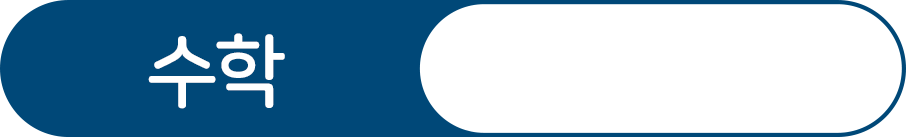 16~17쪽
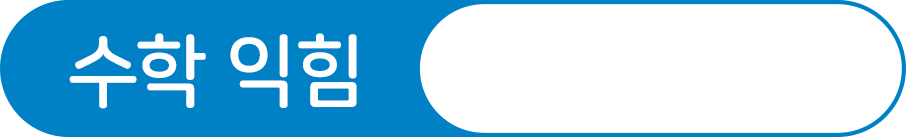 12~13쪽
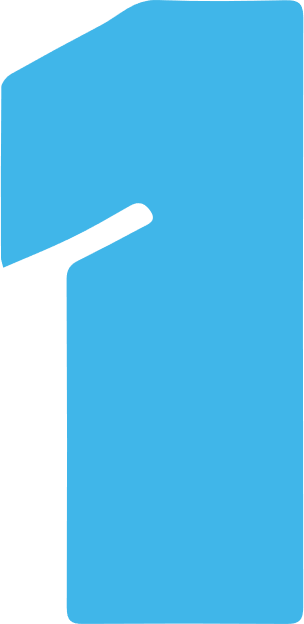 분수의 덧셈과 뺄셈
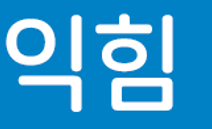 분수의 덧셈을
해 볼까요?(2)
차시 시작
도입
1
2
3
4
5
6
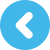 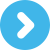 /
1
13
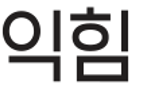 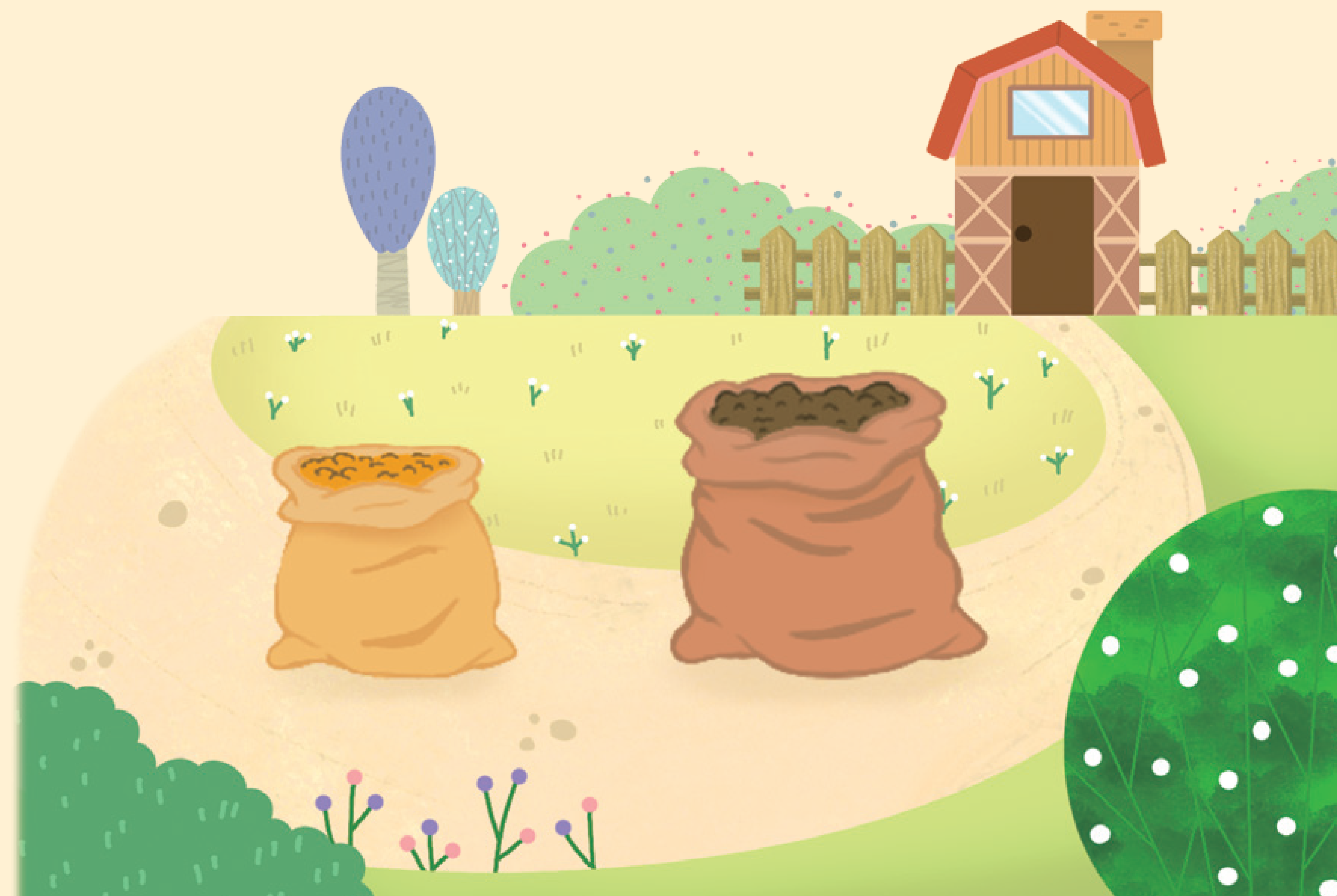 3
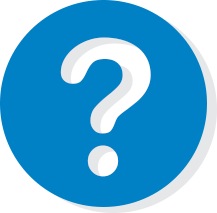 1
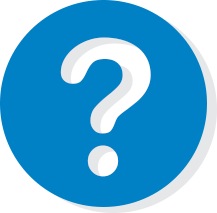 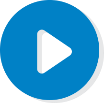 차시 시작
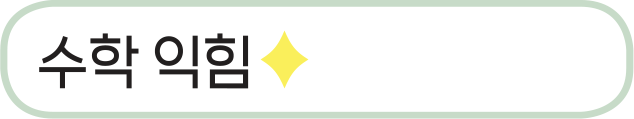 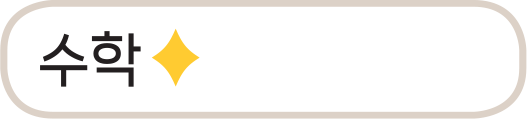 도입
1
2
3
4
5
6
12~13쪽
16~17쪽
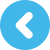 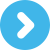 /
2
13
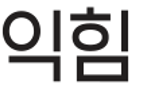 방법 1
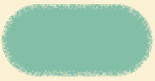 3
5
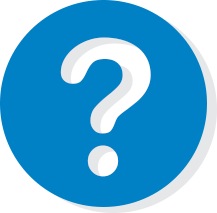 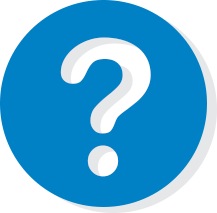 1
2
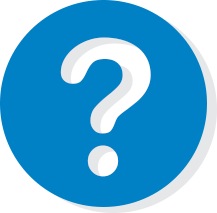 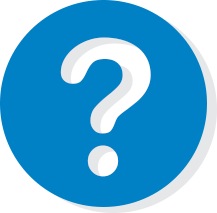 5
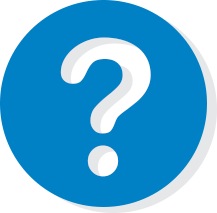 2
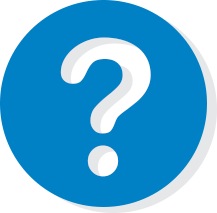 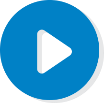 차시 시작
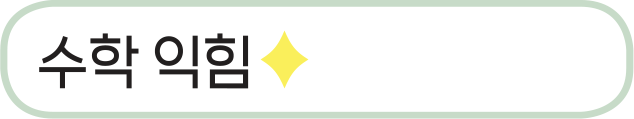 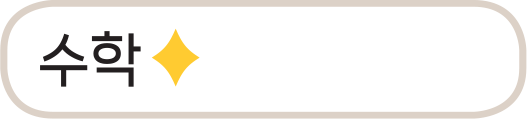 도입
1
2
3
4
5
6
12~13쪽
16~17쪽
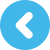 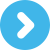 /
3
13
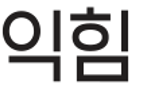 방법 2
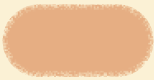 8
9
17
5
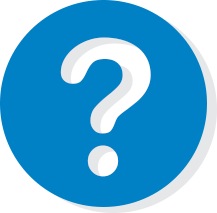 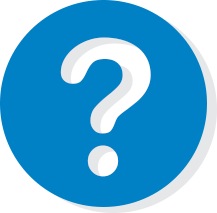 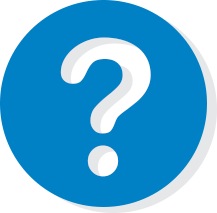 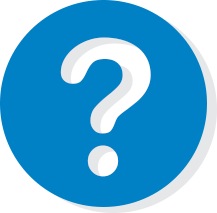 2
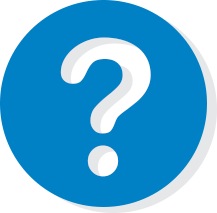 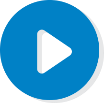 차시 시작
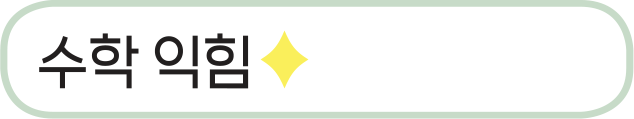 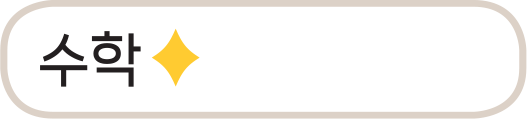 도입
1
2
3
4
5
6
12~13쪽
16~17쪽
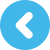 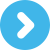 /
4
13
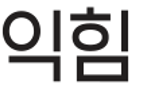 5
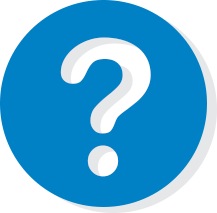 2
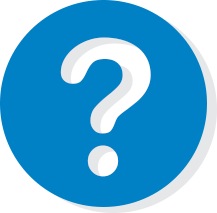 차시 시작
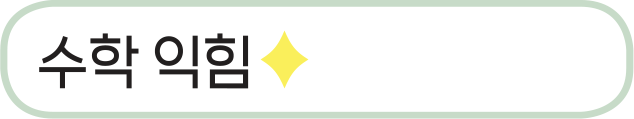 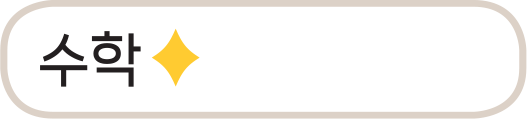 도입
1
2
3
4
5
6
12~13쪽
16~17쪽
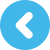 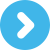 /
5
13
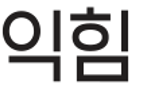 1
8
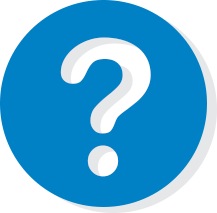 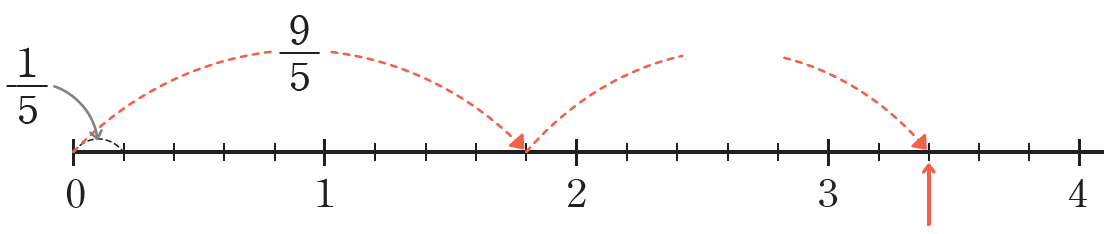 17
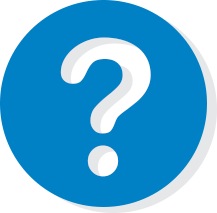 8
17
2
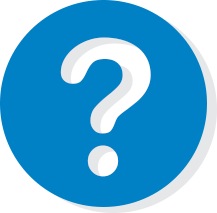 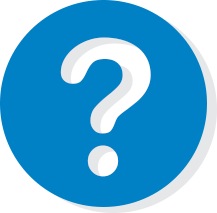 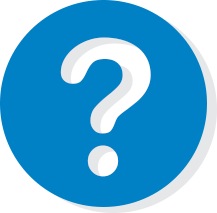 3
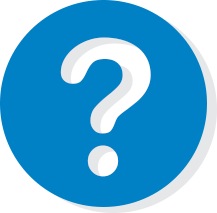 차시 시작
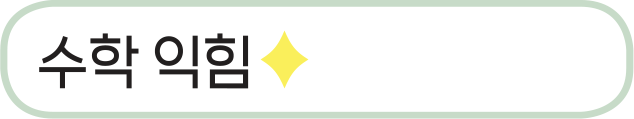 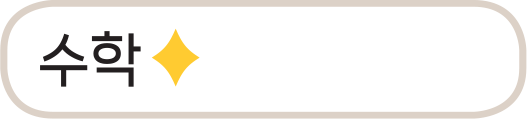 도입
1
2
3
4
5
6
12~13쪽
16~17쪽
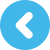 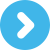 /
6
13
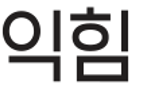 2
계산해 보세요.
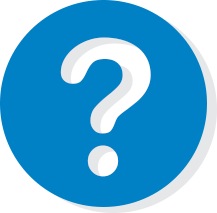 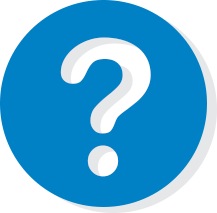 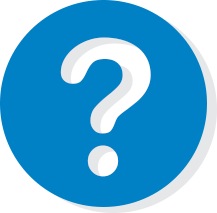 차시 시작
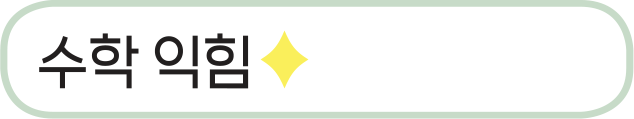 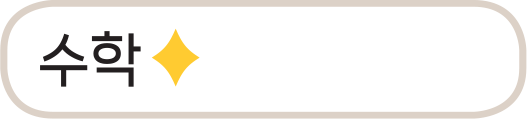 도입
1
2
3
4
5
6
12~13쪽
16~17쪽
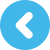 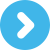 /
7
13
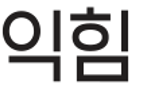 3
계산 결과가 가장 큰 것을 찾아 기호를 써 보세요.
(                             )
㉡
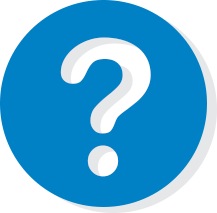 차시 시작
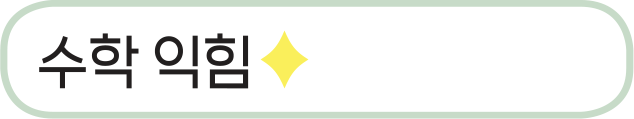 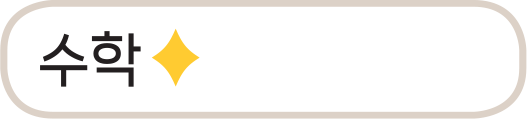 도입
1
2
3
4
5
6
12~13쪽
16~17쪽
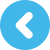 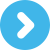 /
8
13
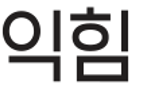 4
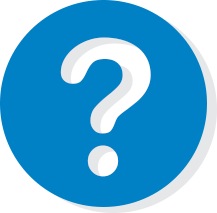 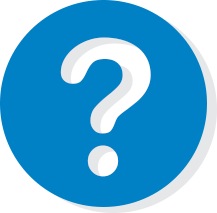 m
답
식
차시 시작
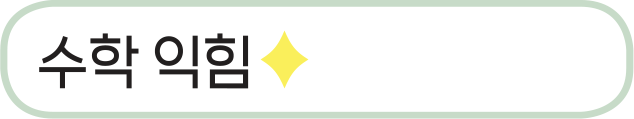 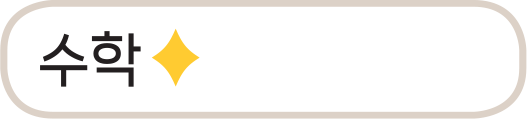 도입
1
2
3
4
5
6
12~13쪽
16~17쪽
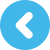 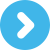 /
9
13
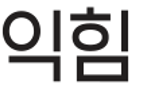 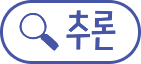 5
에서 분수를 2개 골라 계산 결과가 가장 큰 덧셈식을 만들어 보세요.
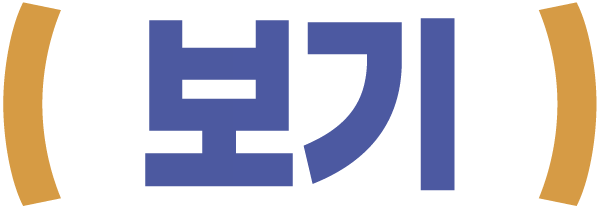 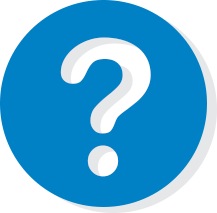 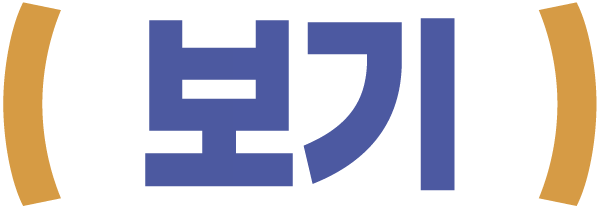 차시 시작
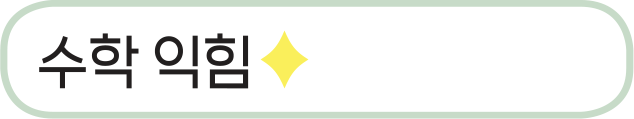 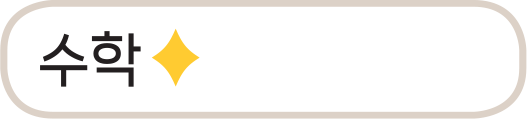 도입
1
2
3
4
5
6
12~13쪽
16~17쪽
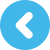 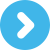 /
10
13
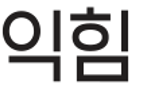 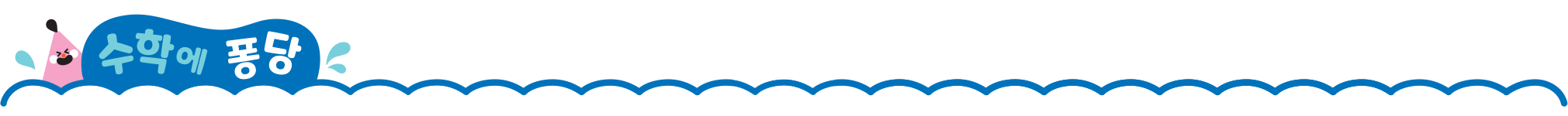 도윤이는 분모가 같은 대분수를 더하는 2가지 방법을 공책에 정리하였습니다. 빈칸에 알맞은 수나 말을 써 보세요.
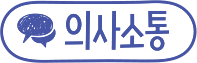 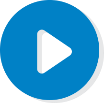 차시 시작
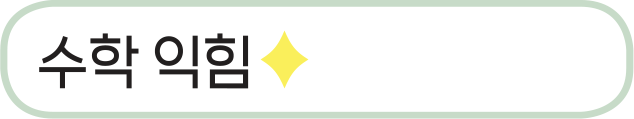 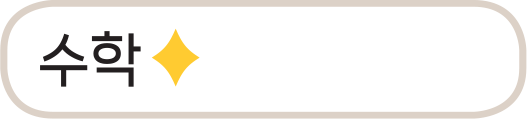 도입
1
2
3
4
5
6
12~13쪽
16~17쪽
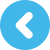 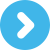 /
11
13
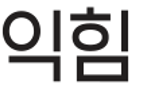 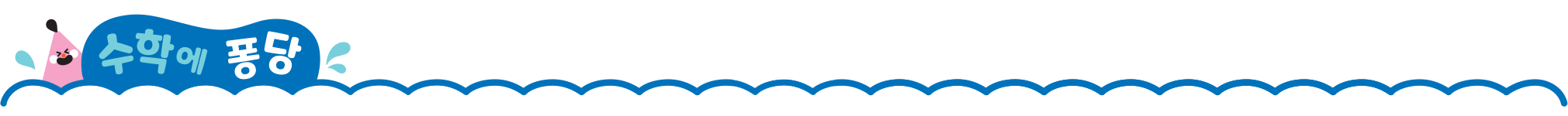 자연수
진분수
부분끼리,                부분끼리 더한다.
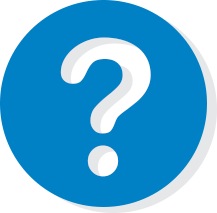 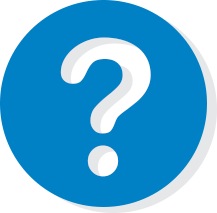 방법 1
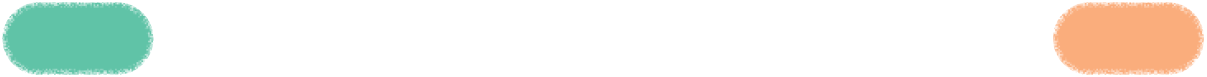 3
4
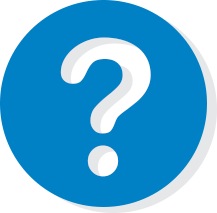 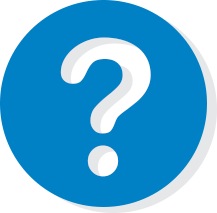 1
2
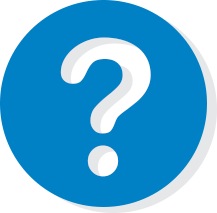 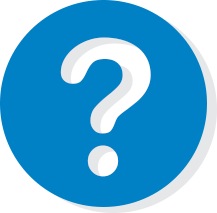 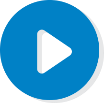 차시 시작
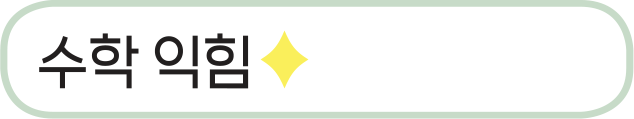 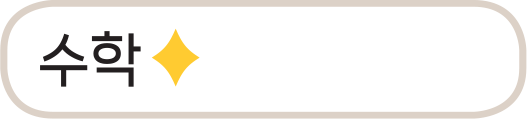 도입
1
2
3
4
5
6
12~13쪽
16~17쪽
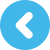 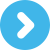 /
12
13
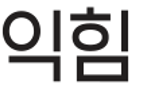 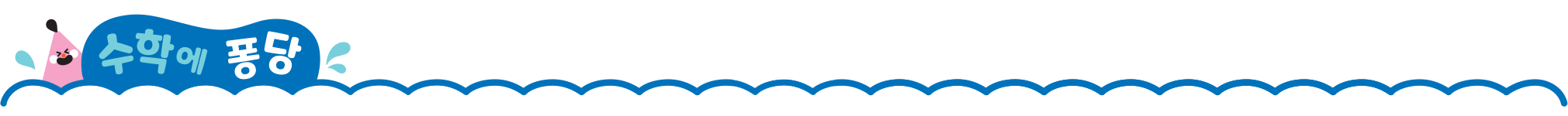 대분수를 가분수로 바꾸어서 더한다.
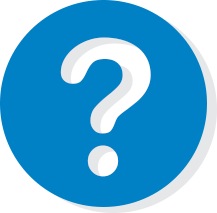 예
방법 2
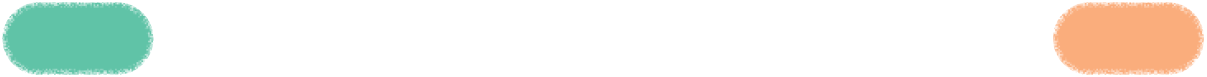 11
20
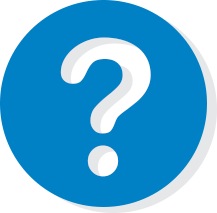 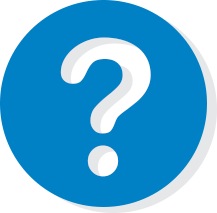 차시 시작
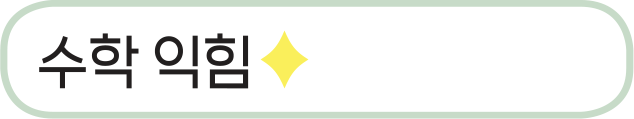 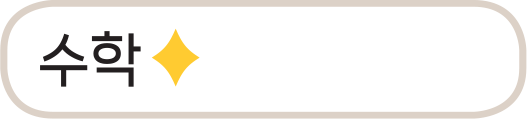 도입
1
2
3
4
5
6
12~13쪽
16~17쪽
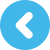 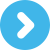 /
13
13